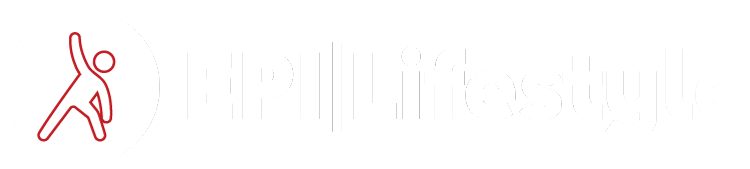 Epidemiology and Prevention | Lifestyle and Cardiometabolic Health
New Orleans, LA | March 6 - March 9, 2025
What to expect at #EPILifestyle25
Attend the Keynote Lectures, Oral, Poster and Moderated Poster abstract sessions and more!
3 days of presentations designed to facilitate engaging and stimulating discussions among clinicians and investigators.
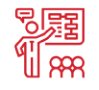 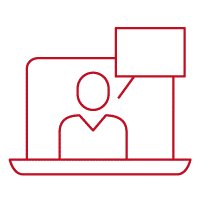 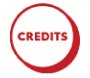 CE credits available
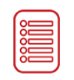 Networking and Programming Highlights
Engagement opportunities such as networking events and early career events
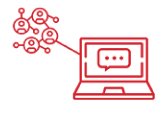 Register today at:
EPI|Lifestyle Registration and Housing - Professional Heart Daily | American Heart Association
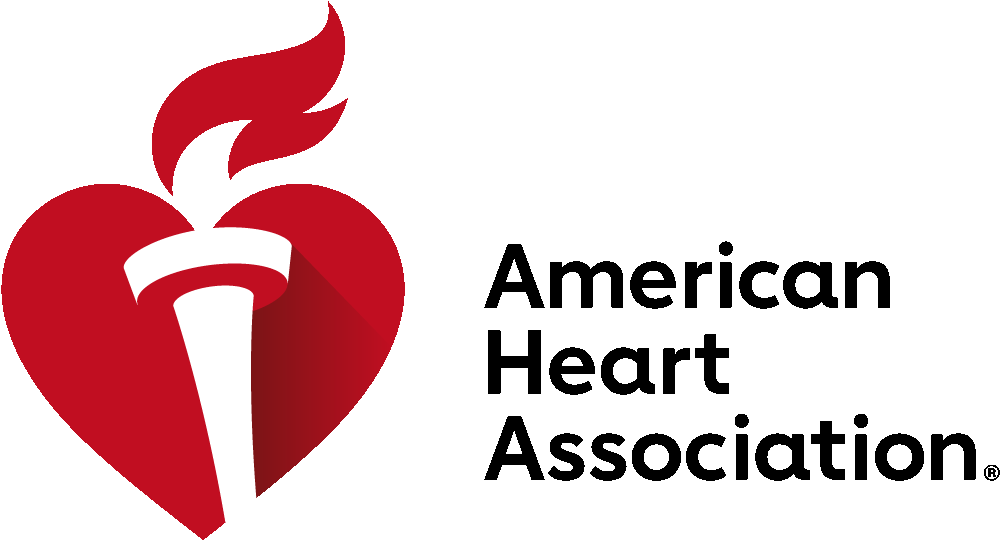 #EPILifestyle25